Меры поддержки бизнеса для преодоления санкционного давления
Московская область
Поддержка МСП   •   Федеральные меры
Региональные меры поддержки
2
Поддержка МСП   •   Федеральные меры
3
Антикризисные меры   •   Подмосковье
Субсидии для субъектов МСП
Отсрочка исполнения обязательств на 1 год по всем ранее заключенным соглашениям на предоставлении субсидии
Субсидия на закупку оборудования (в т.ч. спецтехника) для создания, развития или модернизации производства до 10 млн рублей на сумму не более 50% от фактически произведенных затрат по закупке оборудования
Субсидия на лизинг оборудования (в т.ч. спецтехника) до 5 млн рублей на сумму не более 70% от фактически уплаченного первого взноса (аванса) по договорам лизинга
Компенсация затрат на продвижение товаров, работ и услуг на торговых площадках до 0,5 млн рублей 50 % затрат: комиссия маркетплейсам + продвижение товаров на маркетплейсах
4
Поддержка МСП   •   Федеральные меры
Московский областной фонд микрофинансирования
Предоставление субъектам МСП микрозаймов до 5 млн рублей
Основные условия:
Без дополнительных комиссий
Гибкий график погашения 
Широкий спектр обеспечения (залог)
Возможна поэтапная выдача займа
Возможно получение более одного займа
Возможно рефинансирование действующих «дорогих» кредитов
Ставка – от 2% до 9% годовых
(для промышленности и других приоритетных направлений)

Ставка – 14 % годовых
(для неприоритетных направлений)
Специальные программы:
Начни своё дело 
Предпринимательский заём самозанятым
Отдаленные территории
Импортозамещение
5
Поддержка МСП   •   Федеральные меры
Гарантийный фонд Московской области
Предоставление поручительств по обязательствам субъектов МСП и самозанятыхпо кредитным договорам/договорам займа/договорам банковской гарантии/договорам лизинга
Основные условия:
Собственный залог не менее 30% (для начинающих и самозанятых – без залога)
Деятельность от 1 месяца
Задолженность по налогам и сборам не более 50 тыс. рублей
Отсутствие задолженности по заработной плате
По банковским гарантиям:
По договорам лизинга:
По кредитным договорам:
До 50% от суммы лизинга
На срок до 5 лет
До 50 млн рублей
Вознаграждение Фонда
      0,75% годовых
До 70% от суммы кредита (до 80% от суммы займа начинающим и самозанятым)
На срок до 10 лет
До 50 млн рублей
Вознаграждение Фонда от 0,5%-0,75% годовых от суммы поручительства
До 50% от суммы гарантии
На срок до 4 лет
До 50 млн рублей
Вознаграждение Фонда 
      0,75% годовых
6
Антикризисные меры   •   Подмосковье
Штаб по работе с банками
Рабочая группа Мининвеста МО по «Работе с банками»
Сбор обратной связи от бизнеса: онлайн форма
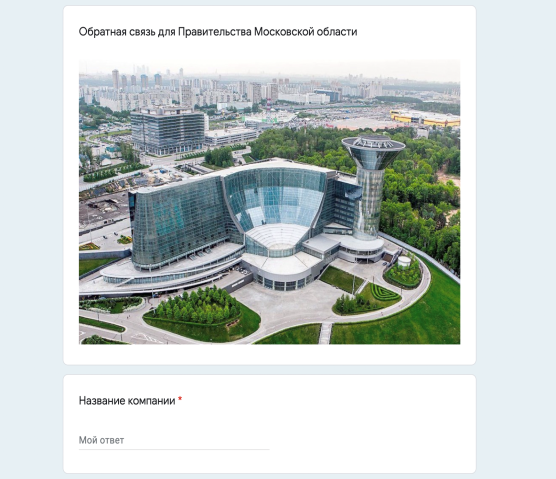 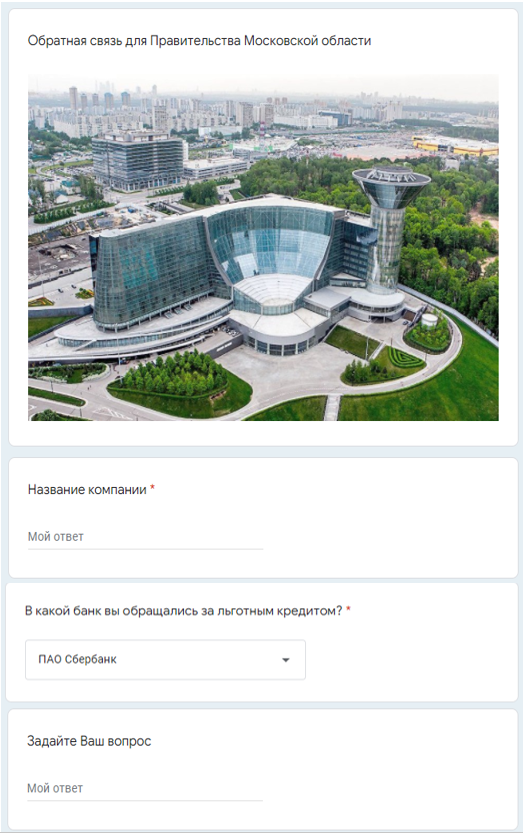 Взаимодействие с крупнейшими банками: взаимодействие напрямую с руководителями подразделений по работе с ЮЛ
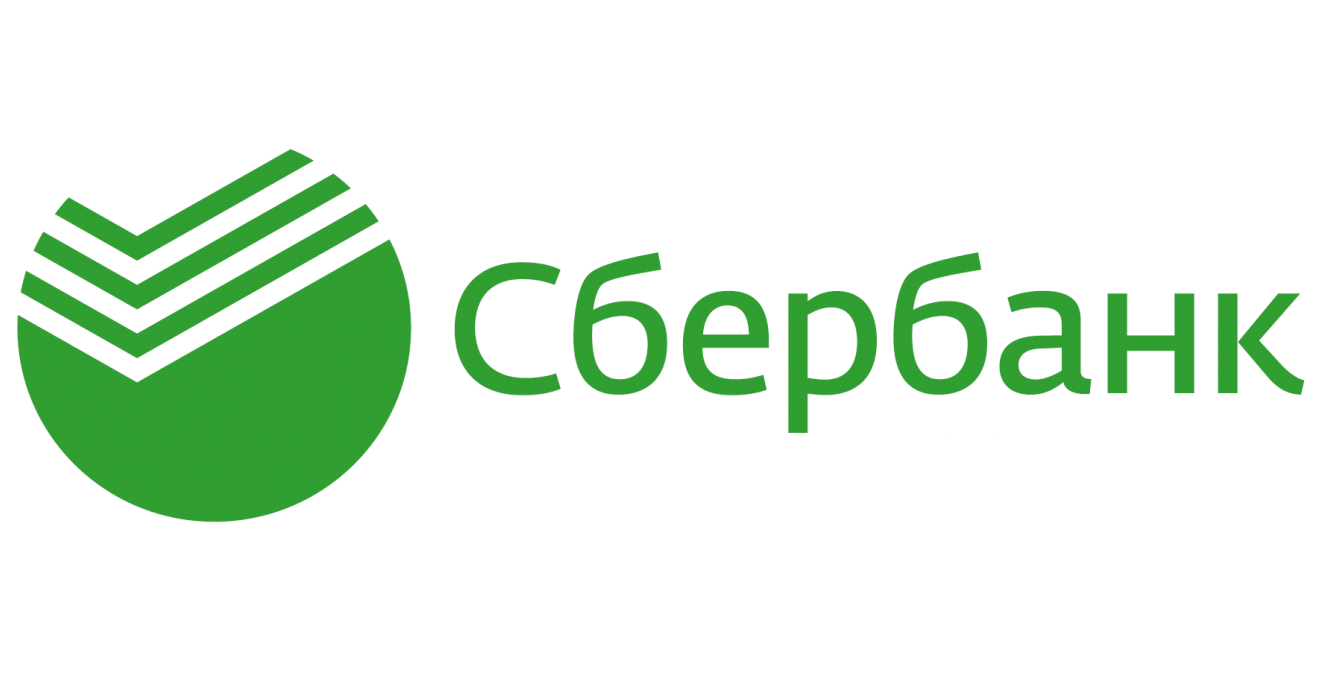 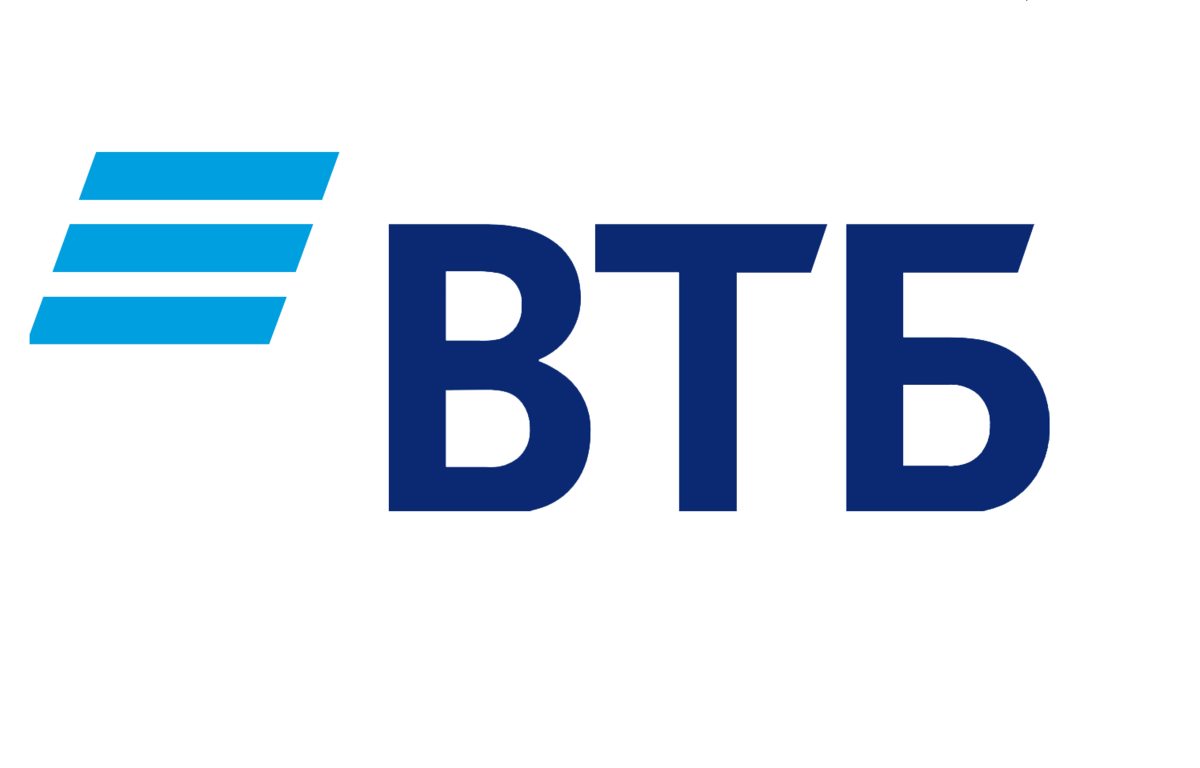 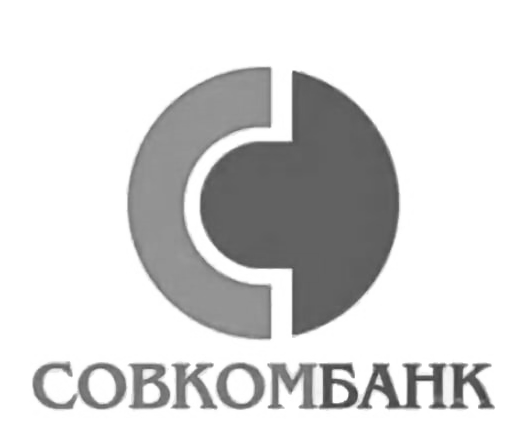 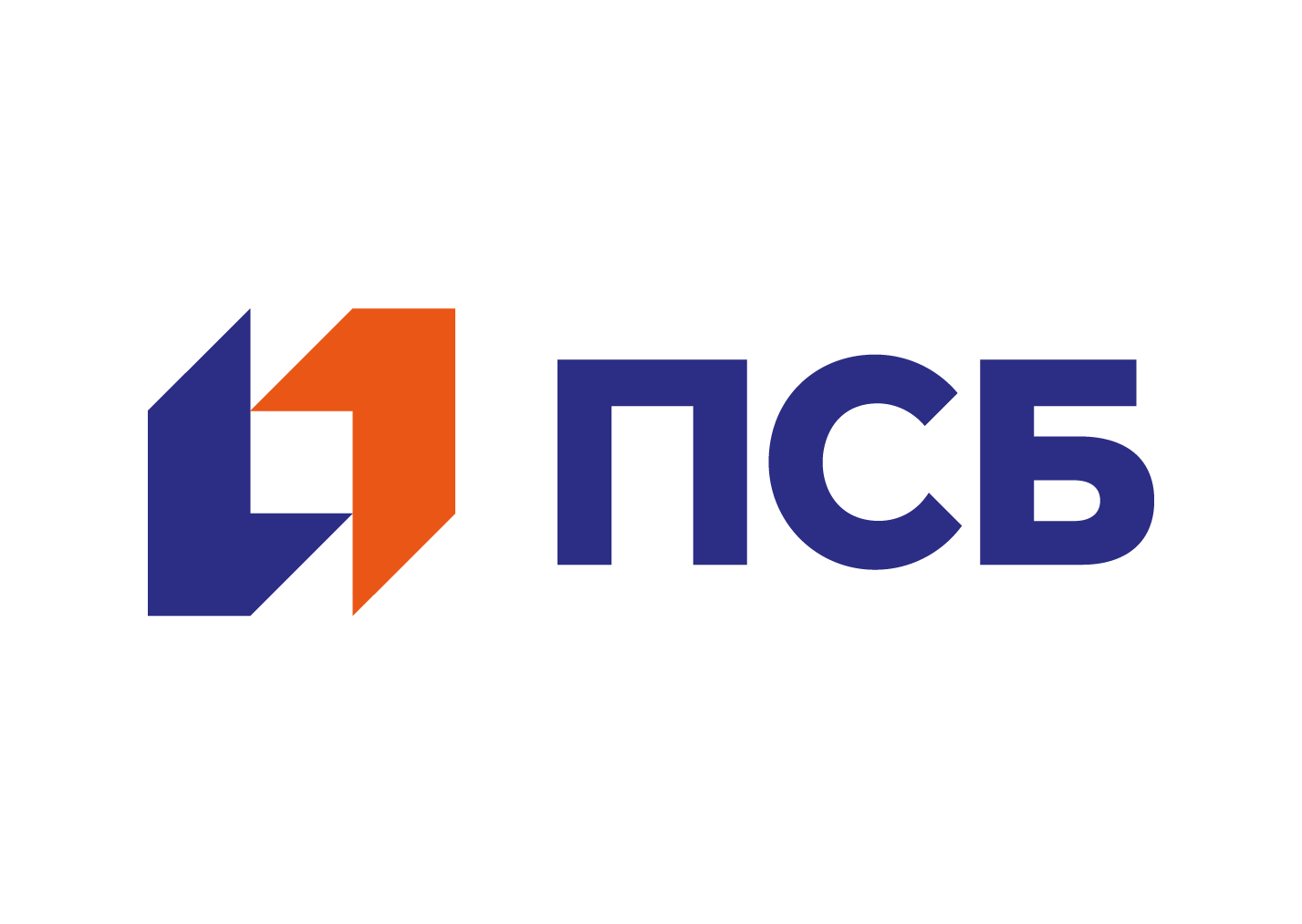 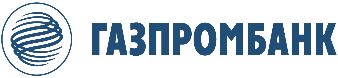 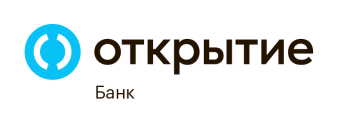 Решение вопроса – 1 день
7
Поддержка МСП   •   Региональные меры
По всем вопросам – горячая линия
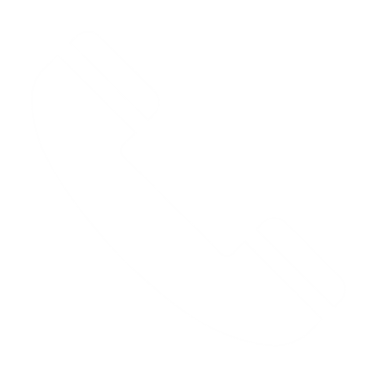 0150
8